國立羅東高級中學
公文寫作技巧及實務案例解析



中 華 民 國 114 年 1 月 7 日
[Speaker Notes: 有關內簽，需要請鈞長圈選名單，請務必以紙本簽核，簽案可以在公文系統繕打，再列印出來會簽，俾利鈞長圈選簽核，完畢後再送文書組歸檔結案，日後亦可方便查詢。]
公文寫作技巧及實務案例解析課程大綱
第一講 公文寫作技巧
第二講 公文用語用字及數字規範
第三講 公文寫作常見錯誤用語用字辨正
第四講 公文實務案例解析
第一講
公文寫作技巧
教育部  函
受文者：國立○○高級中學
主旨：為因應嚴重特殊傳染性肺炎疫情，請貴校持續落實實施線上教學演練，並依說明辦理，請查照。
             （主旨＝起首語＋本案主要意旨＋期望語） 
說明： 
  一、依據「高級中等以下學校線上課程教學與學習參考指引」（如附件1）及「高級中等以下學校
      線上教學演練注意事項」（如附件2）辦理。(引據) (敘述辦理本案之依據法令、文號、計畫、會議決議)   
  二、為持續掌握線上教學人力及資源調配，整備網路連線情形，並使學校師生更臻熟練線上教學設
      備及操作方式，請貴校持續實施線上教學演練，說明如下：
    (一)對象：全國公、私立高級中等學校。
    (二)日期：自即日起至110年7月2日止（即暑假開始前）實施完畢。
    (三)規模：各校全部班級皆須實施。
    (四)方式：居家演練為主，在校演練為輔。(申述) (敘述發文之來龍去脈、人事地時或分析利弊因素)
 三、請貴校於110年7月9日前將「高級中等學校辦理線上教學演練調查表」（如附件3）免備文逕寄
     至本部國民及學前教育署承辦人周玫君，電話：（04）3706-1628，電子檔請先行寄至指定信箱 
    （e-22c4@mail.k12ea.gov.tw）。(歸結) (敘述發文機關見解看法或向受文者提出具體要求及作法)   
 四、本案參與規劃及演練之有功人員（含教師與行政人員），得由地方政府、學校依權責核予相關
     獎勵。(補述)(其他或補充事項) 
正本：各公(私)立高級中學
副本：
部長 ○○○
主旨之內容結構=起首語+本案主要意旨+期望語<50─60個字或3個行列
說明=引據+申述+歸結+附件+補充事項
主旨=發生什麼事，如何做。
主旨=(起首語+本案主要意旨+期望語)
主旨=有關……事+請您怎麼辦+期望語
主旨=為……事+發文給您+期望語
主旨=檢送…… 1份請協助公告+期望語
說明：
  一、寫引據(敘述辦理本案係依據法令、文號、計畫、會議決議)
  二、寫申述(敘述發文之來龍去脈、人事地時或分析利弊因素)
  三、寫歸結(敘述發文機關見解看法或向受文者提出具體要求及作法)
  四、寫補述(敘述其他或補充事項)
公文主旨段起首語寫作方法
受文者：  
發文日期：中華民國113年00月00日
發文字號：○○○字第11300000000號
速別：普通件
密等及解密條件或保密期限：
附件：
主旨：（起首語＋本案主要意旨＋期望語＜50個字）指公文主旨開頭所用的發語詞
※檢(動詞)＝整理之意思
※檢(名詞)＝函之意思(如：函陳、函送)
※陳＝送上、奉上之意思(對自己長官或上級機關使用)
※呈＝送上、奉上之意思(專對總統使用)
公文主旨段期望語寫作方法
受文者：  
發文日期：中華民國113年00月00日
發文字號：○○○字第11300000000號
速別：普通件
密等及解密條件或保密期限：
附件：
主旨：（起首語＋本案主要意旨＋期望語＜50個字）指公文主旨最後用以表示請求及期望之語詞
上行文期望語用法釋義
請 鑒 核＝請上級機關或長官審查＋並做決定
           (指在下級機關尚未發生效力於報上級機關決定後才發生效力)

請 核 示＝請上級機關或長官審核＋並做指示
           (指在下級機關尚未發生效力於報上級機關決定後才發生效力)

請 備 查＝請上級機關留供查考(知道即可)；與「請鑒察」同義。
           (指在下級機關已發生效力只是報上級機關留供查考知悉之謂)

請 核 備＝指上級機關有審查權，如違法不當即以駁回，合法妥適即以存查
           (指在下級機關已發生效力報給上級再審查後留供查考知悉之謂)
決定
審查
＋
指示
審核
＋
留供
＋
考查
審核
知悉
＋
平行文及下行文期望語用法釋義
請 查 照＝請平行機關或下級機關查明知照(知悉、辦理)(107.6.22院電)
           (指在發文機關已發生效力報給平行或下級機關知悉、辦理之謂)

請查照見復、請查照惠復＝請平行機關或下級機關辦理＋並做回復
           (指發文機關請平行或下級機關辦理後並做回復之謂)
           
請轉行照辦＝請平行機關或下級機關函轉所屬＋比照辦理
           (指發文機關請平行或下級機關函轉所屬比照辦理之謂)

請 照 辦＝請平行機關或下級機關比照辦理
           (指發文機關請平行或下級機關比照辦理之謂)
查明
知照
＋
看到(動)
擬、據(副)
回復
所屬
函轉
辦理
比照
＋
比照
辦理
＋
公文行文系統
上行文—指有隸屬關係之下級機關對其上級機關所使用之公文書，
  國立羅東高級中學行文教育部、教育部國民及學前教育署
 ※稱謂語用「鈞」；附送語用「檢陳」；期望語用「請鑒核」、「請鑒察」
平行文—指無隸屬關係之同級機關及不相隸屬機關相互往來之公文書
  國立羅東高級中學行文教育部、教育部國民及學前教育署以外之行政院所屬各部
  會行總處署；各直轄市、縣(市)政府；各公私立學校及自然人
  ※稱謂語用「貴」「臺端」 ；附送語用「檢送」；期望語用「請查照」
下行文—指有隸屬關係之上級機關對其下級機關所使用之公文書，
  國立羅東高級中學行文所屬各處、室、館、部、科及員工
  ※稱謂語用「貴」「臺端」 ；附送語用「檢送」；期望語用「請查照」
斜行文—指無隸屬關係機關且不同級機關間行文時使用，
  國立羅東高級中學行文立法院、司法院、考試院、監察院及其所屬各部會
  ※稱謂語用「大」；附送語用「檢送」；期望語用「請查照」
函三大敬語座標圖
立法院、司法院、
考試院、監察院
大(稱謂語)
檢送(附送語)
請查照(期望語)
上行文
行政院107年3月26日文書處理院長電子信箱釋例
上級機關
鈞(稱謂語—組織隸屬關係)
貴(稱謂語—業務監督關係)
檢陳(附送語)
請鑒核(期望語)
請核示
(審查＋決定)
請備查
請核備
請鑒察
(知悉＋存查)
斜行文
平行機關、下級機關
貴(稱謂語)
檢送(附送語)
請查照(期望語)
請辦理見復
請轉行照辦
平下行文
三段式論法作法範例(引據法令及文號辦理)
國立○○大學 函
受文者：彰化縣立成功高級中學
發文日期：中華民國112年6月6日
發文字號：高師大科環字第1121004734號
速別：普通件
密等及解密條件或保密期限：
附件：座談會議程1份(A095L0000Q_1121004734_doc1_Attach1.pdf)
     
     (起首語) 
主旨：為辦理「112年高級中等學校數位學習精進方案─南區高中職學校數位學習與教學暨行政交流座談
      會」，請應邀人員準時出席，請查照。(期望語)
說明：
  一、依教育部112年3月6日臺教資(三)字第1122700834號函及本校「112年高級中等學校科技輔助自主
      學習南區輔導計畫」辦理。（引據）
  二、座談會相關資訊說明如下：
    (一)辦理時間：112年6月14日（星期三）上午9時至5中午12時。
    (二)辦理方式：採線上Google Meet視訊會議形式辦理。
    (三)會議連結：meet.google.com/qzx-imof-rfp。(申述) 
  三、請於當日上午上午8時50分至9時前進入會議室並完成簽到，會議室上限人數為250人。(歸結) 
  四、請學校惠予同意所屬人員公假登記出席。 (補述) 
正本：彰化縣立成功高級中學、彰化縣立田中高級中學、彰化縣立和美高級中學、彰化縣立二林高級中學
副本：彰化縣立成功高級中學陳秘書冠州、彰化縣立田中高級中學楊組長淙傑、彰化縣立和美高級中學吳組長雪綿、彰化縣立二林
      高級中學葉組長佳韻
說明：
  一、寫引據(敘述辦理本案係依據法令、文號、計畫、會議決議)
  二、寫申述(敘述發文之來龍去脈、人事地時或分析利弊因素)
  三、寫歸結(敘述發文機關見解看法或向受文者提出具體要求及作法)
  四、寫補述(敘述其他或補充事項)
主旨=(起首語+本案主要意旨+期望語)≦60個字
簽之概念
簽為機關內部溝通時所使用的文書。
簽為承辦人員基於職責對職掌事項有所陳述、請示、請求、建議時使用，供長官瞭解案情並作抉擇之依據。
簽屬於上行文(簽給長官做抉擇)，撰擬時應遵守一定之格式及敬語(如：鈞長、檢陳、簽請核示)，乃行政人員最基礎且最常撰寫之文書。
簽之格式
檔    號：
                                                            保存年限：
簽　於○○處(室)                 中華民國113年00月00日
主旨：為（有關）○○○○○○○○○一案，簽請核示。
（主旨＝起首語＋      本案主要意旨    ＋  期望語）
說明：（說明＝引據＋申述＋歸結）
  一、（引據）
  二、（申述）
 三、（歸結）
 四、（經費動支）
 五、（補充說明或其他單位配合事項）
 六、（檢附附件）
擬辦：（於簽奉核可後，將如何處理……）
簽之內容結構
檔    號：保存年限：
113年00月00日
 於 ○○處(室)
簽
主旨：起首語+本案主要意旨+期望語（不可分項，以50-60個字內敘畢）
      起首語(有關、關於、為辦理、簽擬、敬陳)+本案（○○一案）+期望語
      (簽請核示、簽請鑒核、簽請鈞核、簽請鑒察、簽請鈞閱、 簽請鈞參)
說明：
  一、引據→‧來文機關及文號－依○○機關0年0月0日000號函（令）辦理。
            ‧手諭（奉交下）－奉鈞長0年0月0日手諭或口頭指示辦理。
            ‧法規－依○○法第00條規定辦理。
            ‧會議提示‧業務需要‧事實‧計畫‧方案‧報導等（引據）
  二、陳述現況及問題，針對來文之觀點或現狀作利弊因素分析(申述)
  三、提出承辦或幕僚單位見解(歸結)
  四、如需動支經費，請列明預算科目及數額(經費)
  五、如有補充說明或需其他單位配合請列明(補充)
  六、如有附件請列明附件名稱及數量(附件)
擬辦：本案於奉核後，將如何……辦理。 （提出具體可行方案，供長官核定裁決）
簽之期望語寫作解析
簽請鑒核（簽報長官瞭解並作決定，如：計畫草案）
簽請核示（提出擬辦意見給長官核定，如：個案請示）
簽請鈞核（提出擬辦意見給長官核定，如：活動方案、
            升遷考績等）
簽請鑒察（將辦理情形簽報長官瞭解，如：會議紀錄）
簽請鈞閱（檢陳有關資料，請長官過目，如：例行性報
           表）
簽請鈞參（提供長官參考）
簽製作範例—獎懲案
檔        號：
000 年00 月00 日
保存年限：
於  學務處體衛組
簽 
主旨：為本校組隊參加000年全國高中女子足球錦標賽，擬予有功教師頒發獎狀，
      以資策勉，簽請核示。（主旨＝起首語＋本案主要意旨＋期望語）
說明：（說明＝引據＋申述＋歸結）
  一﹑依據教育部「推動體育活動申請獎勵注意事項」辦理。（引據）
  二﹑000年全國高中女子足球錦標賽於000年00月00日至00月00日假臺北市立第
      一女子高級中學舉行。（申述）
  三﹑本校體育教師○○○老師帶領學生30名參加，於○○○老師不辭辛勞、努
      力指導，致榮獲全國高中女子組第3名，特簽請頒發獎狀以資鼓勵。（歸結）
  四﹑檢陳(檢附)獎狀稿1份。（附件）
擬辦：奉核可後，洽總務處文書組請領空白獎狀（或套印），以辦理敘獎事宜。
                                          （奉核可後，將如何……處理）
            會辦：總務處文書組
簽製作範例—辦理活動案
檔        號：
保存年限：
簽　於  秘書處文檔科
主旨：為辦理000年本府文書管理教育訓練一案，簽請核示。
 （主旨＝起首語＋本案主要意旨＋期望語）
說明：（說明＝引據＋申述＋歸結＋經費＋附件）
 一、依據「000年本府文書管理教育訓練計畫」辦理。（引據）
二、000年本府文書管理教育訓練講座擬聘請○○大學○教授○○擔任，課程內容著重實用公
    文寫作技巧與用語用字及實務案例解析等，共計3節。（申述）
三、教育訓練日期時間：000年8月12日（星期四）上午9時至12時，地點：本府臺灣大道市政
    大樓4樓集會堂 (臺中市西屯區臺灣大道3段99號)，參加人員：本府全體同仁。（歸結）
四、所需經費為講座費新臺幣6,000元（2,000元×3小時）及講座往返交通費（臺南至臺中往
    返高鐵票），擬依「軍公教人員兼職費及講座鐘點費支給規定」，於本府年度預算相關經費項下勻支。（經費動支）
五、請本府人事處核給參加人員公務人員終身學習時數3小時，並請本處廳舍管理科協助提
    供當日場地使用設備。（補充說明或其他單位配合事項）
六、檢附講師資歷及員工教育訓練課程表各1份。（附件）
擬辦：於簽奉核可後轉知本府一、二級機關，依業務實際需求須精進公文書寫作技巧同仁為
      主，再開放新進同仁參與參加研習。（於簽奉核可後，將如何處理……）
會辦單位：秘書處廳舍管理科    人事處    會計處
000 年00 月00 日
簽製作範例—計畫申請案
檔        號：
110年00月00日
保存年限：
於  教務處教學組
簽

主旨：檢陳本校申請辦理「 110學年度高中優質化計畫」，計畫內容如附件，
      簽請鑒核。          （主旨＝起首語＋本案主要意旨＋期望語）
ˋ說明：（說明＝引據＋申述＋歸結＋附件）
    一、依教育部國民及學前教育署(以下簡稱國教署)110年00月00日臺教國署高
      字第1100000000號函辦理。（引據）
  二、為落實108新課綱，並配合國家教育政策，辦理國際教育及雙語化教育，
      特申請辦理優質化計畫，支持教師專業學習社群，提升教學品質及學生
      學習成效。（申述）
  三、依照國教署申請辦理方式，於本年4月16日完成初審繳件線上填報，免備
      文、免另送。（歸結）
  四、檢陳本計畫填報相關內容及經費表各1份，會請主計室審閱。（附件）
擬辦：奉核可，依說明項辦理。（奉核可後，將如何……處理）
                                 會辦單位：主計室
第二講
公文用語用字及數字規範
公文撰寫五把鑰匙
公文撰寫五大素養
公文寫作之五把鑰匙(五大素養)
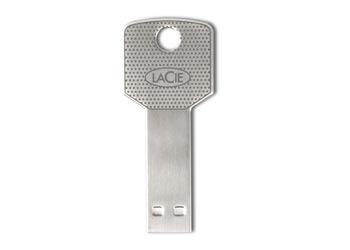 一、公文用語
二、法律統一用字表
三、法律統一用語表
四、公文書橫式書寫數字使用原則
五、公文書標點符號表
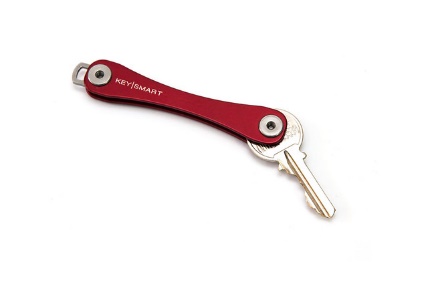 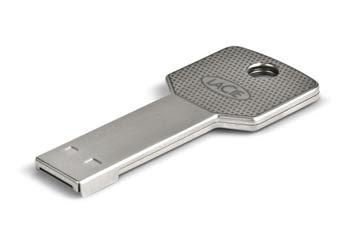 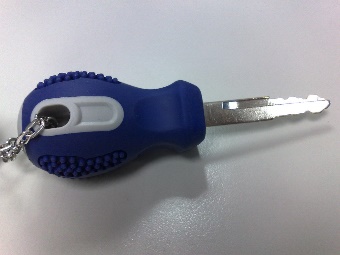 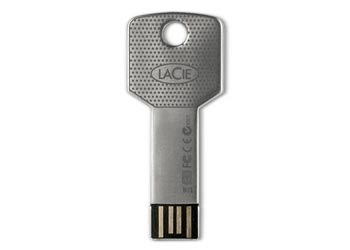 公文用語－稱謂語（一）
公文用語－稱謂語（二）
公文用語－稱謂語（三）
公文用語－引據﹙述、敘﹚語（一）
※用「依」或「依據」純屬公文倫理問題，法無明文規定，就如「請」長官蒞臨指導、「恭請」長官蒞臨指導。
公文用語－引據﹙述、敘﹚語（二）
公文用語－經辦語
公文用語－按語、論斷語
公文用語－准駁語
公文用語－抄送語
公文用語－結束語
法律統一用字表(中華民國62年3月13日立法院（第１屆）第51會第5次會議及第78會期第17次會議認可)
法律統一用字表(中華民國62年3月13日立法院（第１屆）第51會第5次會議及第78會期第17次會議認可)
法律統一用字表(中華民國62年3月13日立法院（第１屆）第51會第5次會議及第78會期第17次會議認可)
法律統一用字表(中華民國62年3月13日立法院（第１屆）第51會第5次會議及第78會期第17次會議認可)
法律統一用字表(中華民國62年3月13日立法院（第１屆）第51會第5次會議及第78會期第17次會議認可)
法律統一用語表(中華民國62年3月13日立法院（第１屆）第51會第5次會議認可)
法律統一用語表(中華民國62年3月13日立法院（第１屆）第51會第5次會議認可)
常見公文疑義文詞用字表
常見公文疑義文詞用字表
(指一次到位)
(指循序漸進)
公文慣用語詞(立法慣用語詞－76年8月1日立法院（76）台處議字第1848號函頒)
文中僅有1連接詞時，須用「及」字；如：甲及乙。
有2個連接詞時，則上用「與」字，下用「及」字，不用「暨」字作為連接詞；如：甲與乙及丙或甲、乙及丙。
「暨」字有典雅莊重的意味，所以作為標題、專有名詞，或較正式、隆重的場合使用，如：「慶祝國父誕辰暨中華文化復興節」、
  「歡迎董事長暨夫人蒞臨指導」、「資訊管理暨工程學系」等。
有3個連接詞時，如：甲、乙、丙及丁。
有4個連接詞時，如：甲、乙、丙、丁及戊。
有5個連接詞時，如：甲、乙、丙、丁、戊及庚。
公文慣用語詞(立法慣用語詞－76年8月1日立法院（76）台處議字第1848號函頒)
「省市政府」或「省政府及直轄市政府」用語，均改為
 「省（市）政府」。
「縣市政府」改為「縣（市）政府」。
「鄉、鎮公所」改為「鄉（鎮）公所」。
「鄉、鎮（縣轄市）公所」改為「鄉（鎮、市）公所」。
「鄉、鎮（市）、區公所」改為「鄉（鎮、市、區）公所」
核定、備查之用法，如下：
「……擬訂……計畫，……請核定。」
「……訂定……計畫，……請備查。」
公文書橫式書寫數字使用原則（行政院93年9月17日院臺秘字第0930089122號函頒）
◎代號（碼）：ISBN 988-133-005-1 
◎國民身分證統一編號：M234567890 
◎編號：附表（件）1 
◎發文字號：院臺秘字第0930086517號 
◎序數：第4屆第6會期、第1階段、第1優先、第2次、
        第3名、第4季、第5會議室、第6次會議紀錄、
        第7組
公文書橫式書寫數字使用原則（行政院93年9月17日院臺秘字第0930089122號函頒）
文書處理過程中之有關人員，均應於文面適當位置蓋職名章，並註明月日時分(例如7月8日7時50分，縮寫為0708/0750或    ）
◎日期、時間：
  民國93年7月8日、93年度、21世紀、公元2000年、7時50分、
  挑戰2008：國家發展重點計畫、520就職典禮、 72水災、
  921大地震、911恐怖事件、228事件、 38婦女節、
  延後3週辦理 
◎電話、傳真：（02）3356-6500
◎郵遞區號、門牌號碼：
  10001臺北市中正區忠正四路1段2號3樓304室
0708
0750
公文書橫式書寫數字使用原則 （行政院93年9月17日院臺秘字第0930089122號函頒）
◎計量單位：150公分、35公斤、30度、 2萬元、5角、
           35立方公尺、7.36公頃、土地1.5筆、1份 
     ※ 1式2份（95.10.23院臺秘字第0950049448號）
     ※ 一式2份（112.6.9院長電子信箱文書處理相關釋例） 
◎統計數據
百分比：80﹪、3.59﹪
金額：※新臺幣6億3,944萬2,789元（3位數分解法）
        ※新臺幣1萬500元（104新版行政院文書處理手冊）
人數： 639,442,789人（3位數分解法）
比數： 1：3
本院所屬各部、會、行、處、局、署主管之法規於制（訂）定或修正時，涉及我國貨幣單位，除應依本院第2189次院會「貨幣單位一律採新臺幣為準」之決議外，應逐條冠以新臺幣，以利適用。(行政院79年9月5日台79規字第25912號函)
同一文2次以上敘述金額時，提供以下表述方式供參，例如「某某物品新臺幣（以下同）1,000元」或「某某物品（新臺幣1,000元；以下幣值單位均為新臺幣）」。(行政院111.7.5院長電子信箱文書處理相關釋例)
公文書橫式書寫數字使用原則（行政院93年9月17日院臺秘字第0930089122號函頒）
◎描述性用語：
一案、一律、一致性、再一次、一再強調、一流大學、
前一年、一分子、三大面向、四大施政主軸、
一次補助、 一個多元族群的社會、每一位同仁、一支部隊、
一套規範、不二法門、三生有幸、新十大建設、國土三法、
組織四法、 零歲教育、核四廠、第一線上、第二專長、
第三部門、公正 第三人、第一夫人、三級制政府、
國小三年級  
※「一案」（行政院105.4.11文書處理相關釋例—院長電子信箱）
公文書橫式書寫數字使用原則（行政院93年9月17日院臺秘字第0930089122號函頒）
◎專有名詞：
地名：九九峰
書名：三國演義
人名：李四
店名：五南書局
頭銜：恩史瓦第三世
◎慣用語：
星期：星期一或週一    ※實務上有書寫（一）屬錯誤
比例：十分之一
概數：三讀、三軍部隊、正月初五
約數：約三、四天、二三百架次、幾十萬分之一、七千餘人 、
        二百多人
公文書橫式書寫數字使用原則（行政院93年9月17日院臺秘字第0930089122號函頒）
◎法規條項款目、編章節款目之統計數據：
事務管理規則共分15編、415條條文 
◎法規內容之引敘或摘述：
依家庭暴力防治法第62條第2項規定，違反第52條規定者，由直轄市、縣（市）主管機關處新臺幣6千元以上3萬元以下罰鍰。
醫療機構對於家庭暴力之被害人，如無故拒絕診療及開立驗傷診斷書，依家庭暴力防治法第62條第2項規定，可處6千元以上、3萬元以下罰鍰。
有關公文書中如有引述契約條號時，宜參照上開數字使用原則，使用阿拉伯數字「第5條第1項第1款第1目」，以利閱讀。(111.12.8文書處理相關釋例院長電子信箱)
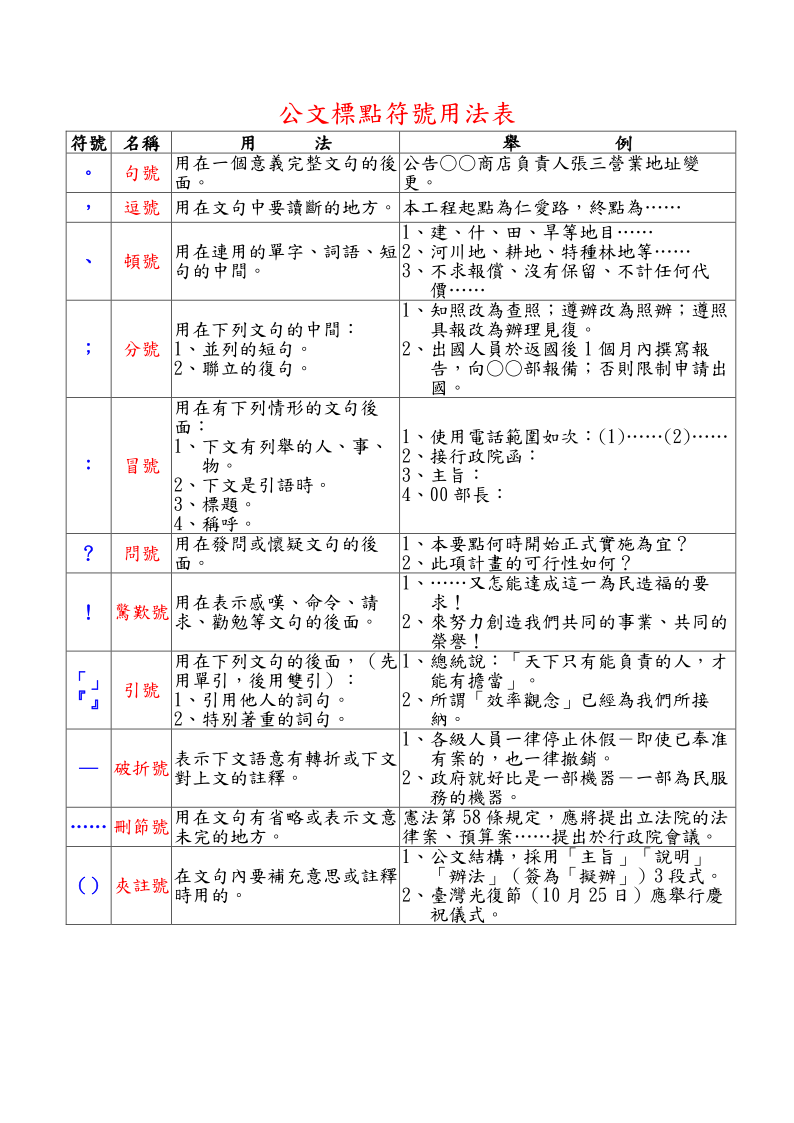 公文用語用字重要口訣
公文用語用字寫本年不寫今年
公文用語用字寫日不寫天
公文用語用字寫時不寫點
公文用語用字寫之不寫的
公文用語用字寫得不寫可
公文用語用字寫及不寫和
公文用語用字寫爰不寫於是
公文用語用字寫至不寫到
公文用語用字寫於不寫在
公文用語用字寫本人不寫自己
第三講 
公文寫作
常見錯誤用語用字辨正
公文寫作常見錯誤之用語用字
公文寫作常見錯誤之用語用字
公文寫作常見錯誤之用語用字
公文寫作常見錯誤之用語用字
公文寫作常見錯誤之用語用字
公文寫作常見錯誤之用語用字
公文寫作常見錯誤之用語用字
公文寫作常見錯誤之用語用字
有關公文撰寫附件製作說明
依「文書處理手冊」第31點（四）規定「附件」：請註明內容名稱、媒體型式、數量及其他有關字樣。
附件欄位應註明內容名稱、媒體型式、數量。
附件：「112年國家永續發展獎選拔表揚計畫」及報名表各1份
     (112S0010010_1120035496.pdf 112S0010010_1120035495.pdf)
亦得以「如主旨」、「如說明三」等代替。
不得書寫「如文」或「無」
於主旨段註明附件名稱時，上行文使用「檢陳」；平行文及下行文使用「檢送」。
於說明段註明附件名稱時，不管上行文、平行文或下行文一律使用「檢附」(後註明附件名稱、數量)。
已在主旨段註明附件名稱時，無須於說明段重複贅述。
第四講
公文實務案例解析
國立中科實驗高級中學 函
受文者：國家科學及技術委員會中部科學園區管理局
發文日期：中華民國113年7月30日
發文字號：中科高秘字第1130006731號
速別：普通件
密等及解密條件或保密期限：
附件：中科實中114學年度國小部新生招生簡章核定 (A102V0000U_1130006731_ATTACH1.pdf)

主旨：檢陳本校114學年度國小部新生招生簡章一份，敬請鈞局惠允協助公告周知，請鑒核。

說明：
  一、依教育部113年7月19日臺教授國字第1130076067號核定函辦理。
  二、當年度年齡滿六足歲並符合本校報名資格者，務必於114年1月6日（星期一)至1月24日（星期五）至
      
      本校國小部新生報名網站進行線上報名作業，網址及詳細報名方式請參閱簡章（如附件）規定。
正本：國家科學及技術委員會中部科學園區管理局
副本：本校校長室
鈞─ 有隸屬關係的下級機關對上級機關用之。
貴─平行機關相互間用之。
臺端─機關對人民，或機關首長對部屬
本案例因正本行文中部科學園區管理局屬上行文
應書寫「鈞局」
「附件」：請註明內容名稱、媒體型式、數量及其他有關字樣。(文書處理手冊三十一、(四))。本案例應加填「1份」。
「中科實中114學年度國小部新生招生簡章」1份
「114學年度國小部新生招生簡章」
對上行文使用「敬」用以示尊；
平行文不宜使用「敬」
1份
本年度
公文重要口訣：
公文寫本年不寫今年、當年；
寫日不寫天；寫時不寫點；
寫之不寫的；寫得不寫可；
寫及不寫和；寫爰不寫於是；寫至不寫到
上行文期望語用「請鑒核」、「請核示」、「請鑒察」、「請備查」
平行文期望語用「請查照」、「請查照辦理見復」、「請查照惠復」
下行文期望語用「請查照」、「希照辦」
本案例屬對平行文期望語用「請查照」或「請查照辦理見復」
按「乙份」或「一份」一詞之使用，「文書處理手冊」並無規定，惟實務上「乙份」與「一份」二者均有使用。另依「文書處理手冊」附錄5之「公文書橫式書寫數字使用原則」第2點規定，數字用語具統計意義（如計量單位）者，使用阿拉伯數字，是以份數可以「1份」表示較為清楚。(行政院96.6.28院長電子信箱文書處理相關釋例)
國立中科實驗高級中學 函
受文者：國家科學及技術委員會南部科學園區管理局
發文日期：中華民國109年3月12日
發文字號：中科高教字第1090001652號
速別：普通件
密等及解密條件或保密期限：
附件：A_109學年度單獨招生簡章1090304核定公告版 (1090001652-0-0.pdf)

主旨：檢送本校高中部109學年度免試入學單獨招生入學簡章1份，如附件，敬請貴單位惠予公告周知，請查
      照。
說明：
  一、依教育部109年1月31日臺教授國字第 1090010197號函核定辦理。
  二、請有意報名者於109年5月27日至6月2日進行綱路報名，報名網址請於5月15日後詳本校綱站最新消息。
  三、完成網路報名後須列印報名表及備妥報名文件於6月3日至4日上午9:00至11:30以及下午14:00至16:30
      ，至本校繳驗文件方屬完成報名，詳細方式請參閱簡章規定。
正本：國家科學及技術委員會南部科學園區管理局
副本：
鈞─ 有隸屬關係的下級機關對上級機關用之。
貴─平行機關相互間用之。
臺端─機關對人民，或機關首長對部屬
本案例因正本行文南部科學園區管理局屬於
平行文應書寫「貴局」
「附件」：請註明內容名稱、媒體型式、數量及其他有關字樣。(文書處理手冊三十一、(四))。本案例應加填「1份」
「109學年度單獨招生簡章」1份
南部科學園區管理局屬於中央三級機關，並非單位。應使用貴機關或貴局。
敬詞是下級機關對上級機關使用，平行機關不宜使用「敬請」應使用「請」即可
「109學年度高中部免試入學單獨招生入學簡章」
請
貴局
9時至11時30分
2時至4時30分
上行文期望語用「請鑒核」、「請鑒察」
平行文期望語用「請查照」、「請查照辦理見復」
下行文期望語用「請查照」、「希照辦」
本案例屬對平行文期望語用「請查照」
行政院99年1月14日修正文書處理手冊修正草案對照表說明欄七規定,基於法規名稱毋須使用引號,故公文書於寫法律名稱或法規命令之名稱時.不再加註引號,但行政規則仍應加註引號本案例招生入學簡章之名稱屬於行政規則故應加註引號.
法律名稱─法、律、條例、通則；不再加註引號
法規命令名稱─規程、規則、細則、辦法、綱要、標準、準則；不再加註引號
行政規則─注意事項、作業程序、方案、須知、要點、規章、規定、規範、基準、章程、簡章、簡則、 原則、計畫、表等應加註引號
有關公文製作時提及時間之表述方式，可採12小時制及24小時制，如採行12小時制，應冠以上午或下午，以資明確，如上午8時，下午2時等。(行政院112.5.30院長電子信箱文書處理相關釋
國立中科實驗高級中學 函
受文者：國家科學及技術委員會南部科學園區管理局
發文日期：中華民國113年1月25日
發文字號：中科高教字第1130000609號
速別：普通件
密等及解密條件或保密期限：
附件：核定公告版113學年度中科實中單獨招生簡章 0111 (A102V0000U_1130000609_ATTACH1.pdf)

主旨：檢陳本校高中部113學年度免試入學單獨招生入學簡章1份，敬請鈞局惠予公告周知。

說明：
  一、依教育部113年1月11日臺教授國字第1130002283號函核定辦理。
  二、113學年度免試入學單獨招生入學簡章1份，如附件，本年度 採行線上形式，包含報名、文件繳交以
      及正備取生之報到， 詳細方式請參照簡章規定。
  三、請有意報名者於113年5月24日上午9時至6月4日下午5時， 完成線上報名及線上文件繳交，逾時不受
      理，報名網址請於5月23日後詳本校網站最新消息。
正本：國家科學及技術委員會中部科學園區管理局、國家科學及技術委員會南部科學園區管理局、國家科學及技術委員會新竹科學園
      區管理局
副本：
公文一文分行數機關，而該數機關包括有上行文、平行文、
下行文時，此時期望目的語、稱謂語及文末簽署用印使用原則：
1.副本隨正本原則(108.12.12行政院院長電子信箱文書處理
相關釋例)2.正本以排列最前面機關為原則。
113學年度單獨招生簡章1份
主旨之內容結構=起首語+本案主要意旨+期望語
，請鑒核。
期望語闕如？
「113學年度高中部免試入學單獨招生入學簡章」
鈞─ 有隸屬關係的下級機關對上級機關用之。
貴─平行機關相互間用之。
上行文
平行文
平行文
行政院99年1月14日修正文書處理手冊修正草案對照表說明欄七規定,基於法規名稱毋須使用引號,故公文書於寫法律名稱或法規命令之名稱時.不再加註引號,但行政規則仍應加註引號本案例招生入學簡章之名稱屬於行政規則故應加註引號.
法律名稱─法、律、條例、通則；不再加註引號
法規命令名稱─規程、規則、細則、辦法、綱要、標準、準則；不再加註引號
行政規則─注意事項、作業程序、方案、須知、要點、規章、規定、規範、基準、章程、簡章、簡則、 原則、計畫、表等應加註引號
上行文期望語用「請鑒核」、「請鑒察」
平行文期望語用「請查照」、「請查照見復」
下行文期望語用「請查照」、「希照辦」
上行文之附送語─「檢陳」
平行文之附送語─「檢送」
下行文之附送語─「檢發」或「檢送」
國立中科實驗高級中學 函
受文者：臺中市政府教育局
發文日期：中華民國107年6月26日
發文字號：中科高圖字第1070004803號
速別：普通件
密等及解密條件或保密期限：
附件：A_107年中科靜宜外語體驗活動  0625(1070004803-0-0.pdf)

主旨：本校將於107年7月24日至26日舉辦「中科靜宜第二外語體驗活動」，惠請鈞局（處）協助轉知所屬
     縣市高級中學及國民中學，請鑒查。
說明：
  一、本活動為培養本國學生寰宇視野及培育國際行動人才，特與靜宜大學外語學院合辦「寰宇視野國際文
      化講座」暨「靜宜第二外語體驗活動」。
  二、活動舉辦時間及地點：107年7月24日（二）至26日（四）假國立中科實驗高級中學辦理。
  三、採個人網路下載表格傳真報名或以學校團體填寫表格傳真報名，活動網址：https://goo.gl/GqrQFS。
  四、活動報名截止日期為7月16日（一），請於截止日期前將報名表傳真至本校圖書館並完成報名手續
     （傳真電話：(04)2566-7867），體驗活動諮詢請洽本校圖書館施勇廷教師（聯絡電話：(04)2568-
      6850#1700）。

正本：臺中市政府教育局、彰化縣政府教育處、南投縣政府教育處、苗栗縣政府教育處
副本：靜宜大學
「附件」：請註明內容名稱、媒體型式、數量及其他有關字樣。(文書處理手冊三十一、(四))。本案例應加填「1份」
上行文期望語用「請鑒核」、「請核示」、「請鑒察」、「請備查」
平行文期望語用「請查照」、「請查照辦理見復」、「請查照惠復」
下行文期望語用「請查照」、「希照辦」
本案例屬對平行文期望語用「請查照」或「請查照辦理見復」
1份
中科實驗高級中學行文縣（市）政府教育局（處）屬於平行文稱貴
請
貴局（處）
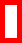 所詢「惠請」一詞之用法，查「惠」與「請」均可作為「對人有所請求的敬詞」之意，毋須同時使用。
(行政101.10.29院長電子信箱文書處理相關釋例)
請查照
縣（市）
星期二
星期四
於
星期一
分機─中文函避免混用半形之英文標點符號如「＃」、「*」、「－」或中文「轉」字行政院104年7月文書處理手冊附錄6、公告作法舉例2)
施教師勇廷
分機
對有職稱者之稱呼使用=姓+職稱+名字，
本案例應書寫潘施教師勇廷
星期一或週一、星期四或週四─慣用語(如星期)使用中文數字，公文書橫式書寫數字使用原則(93年9月17日院臺秘字第093008912函)(行政院112年9月文書處理手冊「數字用法舉例一覧表」P.69)
「縣市」改為「縣（市）」(立法慣用語詞－76年8月1日立法院（76）台處議字第1848號函頒)。
使用自己機關場所用「於」
使用他機關場所用「假」
國立中科實驗高級中學 函
受文者：國立彰化高級中學
發文日期：中華民國110年4月28日
發文字號：中科高教字第1100003116號
速別：普通件
密等及解密條件或保密期限：
附件：

主旨：檢送本校109學年度第十屆數理實驗班成果發表會，敬邀貴校師生蒞臨參加與指導，請惠予公告相關
      訊息，請查照。
說明：
  一、本校將辦理109學年度第十屆數理實驗班成果發表會，計畫書詳如附件一。
  二、活動內容： 「 專題成果口頭簡報發表」及 「研究結果文本呈現丶現場導覽」。
  三、活動日期：110年05月26日星期三，12: 30至16: 30，休息時間備有茶點。
  
  四、活動地點：國立中科實驗高級中學圖資大樓4樓國際會議廳。
  五、報名方式：採綱路報名，綱址：https://forms.gle/kqaxZYnRc2xh1Mj38。為統計人數，請於5/7(一)
      下班前填報完畢。
  六、敬請貴校惠予帶隊教師公（差）假及參加學生公假出席活動。
  七、聯絡人：本校設備組王郁茜組長：電語04-25686850 #1230或廖盈茹小姐：電語04-25686850 # 1231。

正本：臺中市立福科國民中學、臺中市立大雅國民中學、臺中市立大華國民中學、臺中市立梧棲國民中學、臺中市立沙鹿國民中學、
      臺中市高級中等學校、臺中市立清水國民中學、國立彰化女子高級中學、國立彰化高級中學
副本：
「附件」：請註明內容名稱、媒體型式、數量及其他有關字樣。(文書處理手冊三十一、(四))。本案例應加填「如主旨」
第10屆─序數使用阿拉伯數字，公文書橫式書寫數字使用原則(93年9月17日院臺秘字第0930089122號函)(行政院112年9月文書處理手冊「數字用法舉例一覧表」P.68)
敬邀是下級機關對上級機關使用，平行機關不宜使用「敬邀」應使用「邀請」即可
如主旨
計畫書1份
邀請
第10屆
5月：日期、時間之製作使用阿拉伯數字，如：民國93年7月8日、93年度、21世紀、7時50分（行政院93年9月17日院臺秘字第0930089122號函頒）
附件1
(星期三)
5月
中午12時30分至下午4時30分
附件1─編號使用阿拉伯數字，公文書橫式書寫數字使用原則(93年9月17日院臺秘字第0930089122號函)
請
5月7日(星期一)
分機
分機
王組長郁茜
分機─中文函避免混用半形之英文標點符號如「＃」、「*」、「－」或中文「轉」字行政院112年9月文書處理手冊附錄5、公告作法舉例2)
對有職稱者之稱呼使用=姓+職稱+名字，
本案例應書寫王組長郁茜
國立中科實驗高級中學 函
受文者：東海大學
發文日期：中華民國110年5月3日
發文字號：中科高教字第1100003544號
速別：普通件
密等及解密條件或保密期限：
附件：A_110學年度單獨招生簡章0126核定公告版 (1100003544-0-0.pdf)

主旨：檢送本校高中部110學年度免試入學單獨招生入學簡章1份，如附件，敬請貴單位惠予公告周知，請查
      照。
說明：
  一、依教育部110年1月26日臺教授國字第1100008609號函核定辦理。
  二、請有意報名者於110年5月26日至6月1日進行綱路報名，報名網址請於5月16日後詳本校綱站最新消息。
  三、完成網路報名後須列印報名表及備妥報名文件於6月2日至3日上午9:00至11:30以及下午14:00至16:30
      ，至本校繳驗文件方屬完成報名，詳細方式請參閱簡章規定。

正本：內政部警政署保安警察第二總隊第三大隊第二中隊、台灣科學工業園區科學工業同業公會、行政院農業委員會農業藥物毒物試
      驗所、行政院農業委員會臺中區農業改良場、國立自然科學博物館、臺中榮民總醫院、東海大學、逢甲大學、靜宜大學、國立
      中興大學、國立暨南國際大學、國立彰化師範大學、國立臺灣體育運動大學、國立臺中教育大學、國立臺中科技大學、國立勤
      益科技大學、國立雲林科技大學、國立虎尾科技大學、朝陽科技大學、弘光科技大學
副本：教務處
行政院99年1月14日修正文書處理手冊修正草案對照表說明欄七規定,基於法規名稱毋須使用引號,故公文書於寫法律名稱或法規命令之名稱時.不再加註引號,但行政規則仍應加註引號本案例招生入學簡章之名稱屬於行政規則故應加註引號.
法律名稱─法、律、條例、通則；不再加註引號
法規命令名稱─規程、規則、細則、辦法、綱要、標準、準則；不再加註引號
行政規則─注意事項、作業程序、方案、須知、要點、規章、規定、規範、基準、章程、簡章、簡則、 原則、計畫、表等應加註引號
1份
請
「高中部110學年度免試入學單獨招生入學簡章」
敬詞是下級機關對上級機關使用，平行機關不宜使用「敬請」應使用「請」即可
9時至11時30分
2時至4時30分
有關公文製作時提及時間之表述方式，可採12小時制及24小時制，如採行12小時制，應冠以上午或下午，以資明確，如上午8時，下午2時等。(行政院112.5.30院長電子信箱文書處理相關釋
國立中科實驗高級中學 函
受文者：：東海大學
發文日期：中華民國110年6月10日
發文字號：中科高雙語字第1100004718號
速別：普通件
密等及解密條件或保密期限：
附件：IBSC2021招說會 (1100004718-0-0.docx)

主旨：本校訂於110年6月16日(三)辦理雙語部線上招生說明會直播，敬請貴單位協助宣傳並轉知所屬同仁踴
      
     躍報名，請查照。
說明：
  一、本案為促進學生家長對雙語部的認識，了解雙語部發展重點與報名相關資訊，特舉辦此說明會。
  二、本案活動內容：
    (一)時間：110年6月16日 (三) 下午6時30分至下午8時00分。
    (二)地點與方式：臉書粉絲團(IBSC-中科實中雙語部)直播。
    (三)招生對象：雙語部1~12年級
  三、招生說明會詳細規劃如附件。

正本：台灣科學工業園區科學工業同業公會、外交部、經濟部、財團法人國家實驗研究院國家高速網路與計算中心、內政部警政署保
      安警察第二總隊第三大隊第二中隊、國立中興大學、國立彰化師範大學、國立暨南國際大學、國立臺中教育大學、國立臺灣體
      育運動大學、國立雲林科技大學、國立虎尾科技大學、國立勤益科技大學、國立臺中科技大學、東海大學、靜宜大學、逢甲大
      學、大葉大學、中山醫學大學、中山醫學大學附設醫院、中國醫藥大學
副本：雙語部 教師兼雙語部主任 陳子珺
星期三或週三─慣用語(如星期)使用中文數字，公文書橫式書寫數字使用原則(93年9月17日院臺秘字第093008912函)(行政院112年9月文書處理手冊「數字用法舉例一覧表」P.69)
「附件」：請註明內容名稱、媒體型式、數量及其他有關字樣。(文書處理手冊三十一、(四))。本案例應加填「IBSC2021招說會計畫書1份」
IBSC2021招說會計畫書1份
主旨之內容結構=起首語+本案主要意旨+期望語
起首語闕如？
為
敬詞是下級機關對上級機關使用，平行機關不宜使用「敬請」應使用「請」即可
請
星期三
星期三
公文標點符號應依行政院文書處理手冊附錄4、標點符號用法表(P.63-64)之規定辦理。經查該「標點符號用法表」並無〈〉〔〕｛｝“ ”【】《》 ﹟﹡／‧〜等電腦特殊標點符號
1至12年級
國立中科實驗高級中學 函
受文者：臺中市政府教育局
發文日期：中華民國110年12月22日
發文字號：中科高國字字第1100011489號
速別：普通件
密等及解密條件或保密期限：
附件：中科實中國中部111學年度招生簡章  (A102V0000U_1100011489_ATTACH1.pdf)


主旨：檢送本校111學年度國中部招生簡章一份，敬請貴校惠予協助公告周知，請 查照。

說明：
  一、依教育部110年12月15日臺教授國字第1100160172號核定函辦理。
  二、當年度國小畢業生並符合本校報名資格者，務必於111年2月15日(二)至3月1日(二)至本校國中部新生
      報名網站進行報明線上報名作業，網址及詳細報名方式請參閱簡章(如附件)規定。

正本：國立中興大學、國立臺中教育大學、國立彰化師範大學、國立暨南國際大學、國立臺灣體育運動大學、國立臺中科技大學、國
      立勤益科技大學、國立虎尾科技大學、國立雲林科技大學、逢甲大學、靜宜大學、東海大學、朝陽科技大學、弘光科技大學
副本：
為使各機關處理公文有一致遵循標準，自即日起有關公文之期望、目的及稱謂用語，均無須挪抬（空1格）書寫。（行政院104年3月25日院臺綜字第1040127907號函）
「附件」：請註明內容名稱、媒體型式、數量及其他有關字樣。(文書處理手冊三十一、(四))。本案例應加填「中科實中國中部111學年度招生簡章」1份
1份
敬詞是下級機關對上級機關使用，平行機關不宜使用「敬請」應使用「請」即可
「中科實中國中部111學年度招生簡章」1份
請查照
請
「111學年度國中部招生簡章」
1份
星期二
星期二
按「乙份」或「一份」一詞之使用，「文書處理手冊」並無規定，惟實務上「乙份」與「一份」二者均有使用。另依「文書處理手冊」附錄5之「公文書橫式書寫數字使用原則」第2點規定，數字用語具統計意義（如計量單位）者，使用阿拉伯數字，是以份數可以「1份」表示較為清楚。(行政院96.6.28院長電子信箱文書處理相關釋例)
行政院99年1月14日修正文書處理手冊修正草案對照表說明欄七規定,基於法規名稱毋須使用引號,故公文書於寫法律名稱或法規命令之名稱時.不再加註引號,但行政規則仍應加註引號本案例招生簡章之名稱屬於行政規則故應加註引號.
法律名稱─法、律、條例、通則；不再加註引號
法規命令名稱─規程、規則、細則、辦法、綱要、標準、準則；不再加註引號
行政規則─注意事項、作業程序、方案、須知、要點、規章、規定、規範、
          基準、章程、簡章、簡則、 原則、計畫、表等應加註引號
國立中科實驗高級中學 函
受文者：臺中市立安和國民中學
發文日期：中華民國111年6月10日
發文字號：中科高教字第1110004817號
速別：普通件
密等及解密條件或保密期限：
附件：第11屆數理實驗班成果發表會企劃書 2修發文用(A102V0000U_1110004817_ATTACH1.pdf)
主旨：檢送本校「110學年度第11屆數理實驗班成果發表會」 實施計畫，敬邀貴校師生線上參與，請查照。
說明：
  一、發表會時間：111年6月15日（星期三）13：00 17：10。
  二、發表會地點：國立中科實驗高級中學國際會議廳。
  三、發表會直播網址：https://www.youtube.com/channel/UCKa3VZRS8BSoZGrlvEvOaVw/featured。
  四、因應疫情嚴峻，恕無法開放外校師生入校，故此次發表會採實體(僅限部分校內師生及家長)+線上直
      播(外校師生)方式辦理，歡迎貴校師生一同線上觀看，共襄盛舉。
  五、請惠予參加本校成果發表會之教師及學生公（差）假登記。
  六、檢附本校「110學年度第11屆數理實驗班成果發表會」 實施計畫1份。
  七、聯絡人：本校設備組王郁茜組長：電語04-25686850 #1230 或設備組吳柏翰先生：電語04-25686850
      # 1231。

正本：臺中市立漢口國民中學、財團法人東海大學附屬高級中等學校、臺中市立福科國民中學、臺中市立鹿寮國民中學、臺中市立大
      雅國民中學、臺中市立忠明高級中學、臺中市立東山高級中學、臺中市立惠文高級中學、臺中市立大里高級中學、臺中市立中
      港高級中學、臺中市立大甲高級中等學校
副本：
行政院99年1月14日修正文書處理手冊修正草案對照表說明欄七規定,基於法規名稱毋須使用引號,故公文書於寫法律名稱或法規命令之名稱時.不再加註引號,但行政規則仍應加註引號本案例○○實施計畫之名稱屬於行政規則故應加註引號.法律名稱─法、律、條例、通則；法規命令名稱─規程、規則、細則、辦法、綱要、標準、準則；其他屬於行政規則─注意事項、作業程序、方案、須知、要點、規章、規定、規範、基準、章程、簡章、簡則、 原則、計畫、表等
1份
「110學年度第11屆數理實驗班成果發表會實施計畫」1份
敬邀是下級機關對上級機關使用，平行機關不宜使用「敬邀」應使用「邀請」即可
邀請
下午1時至5時10分
電話
分機
分機
電話
有關公文製作時提及時間之表述方式，可採12小時制及24小時制，如採行12小時制，應冠以上午或下午，以資明確，如上午8時，下午2時等。(行政院112.5.30院長電子信箱文書處理相關釋
按「乙份」或「一份」一詞之使用，「文書處理手冊」並無規定，惟實務上「乙份」與「一份」二者均有使用。另依「文書處理手冊」附錄5之「公文書橫式書寫數字使用原則」第2點規定，數字用語具統計意義（如計量單位）者，使用阿拉伯數字，是以份數可以「1份」表示較為清楚。(行政院96.6.28院長電子信箱文書處理相關釋例)
國立中科實驗高級中學 函
受文者：苗栗縣政府教育處
發文日期：中華民國111年12月22日
發文字號：中科高國字第1110011081號
速別：普通件
密等及解密條件或保密期限：
附件：中科實中國中部112學年度招生簡章 (A102V0000U_1110011081_ATTACH1.pdf)

主旨：檢陳本校112學年度國中部招生簡章一份，敬請鈞局(處)惠予協助公告周知，請鑒核。

說明：
  一、依教育部111年12月13日臺教授國字第1110166354號函核定。
  二、當年度國小畢業生並符合本校報名資格者，務必於112年2月7日(星期二)至2月24日(星期五)至本校國
      
     中部新生報名網站，進行線上報名作業，網址及詳細報名方式請參閱簡章(如附件)規定。

正本：臺中市政府教育局、彰化縣政府教育處、南投縣政府教育處、雲林縣政府教育處、苗栗縣政府教育處
副本：
上行文之附送語─「檢陳」
平行文之附送語─「檢送」
下行文之附送語─「檢發」或「檢送」
本案例因正本行文縣(市)政府教育局(處)
屬平行文應書寫「檢送」
「中科實中國中部112學年度招生簡章」1份
請查照
檢送
敬詞是下級機關對上級機關使用，平行機關不宜使用「敬請」應使用「請」即可
「本校112學年度國中部招生簡章」
1份
請
貴局(處)
本年度
上行文期望語用「請鑒核」、「請核示」、「請鑒察」
平行文期望語用「請查照」、「請查照見復」
下行文期望語用「請查照」、「希照辦」
本案例屬對平行文期望語用「請查照」
鈞─ 有隸屬關係的下級機關對上級機關用之。
大─對無隸屬關係且較上級機關用之，如立法、司法、考試、監察等院。
貴─平行機關相互間用之。
臺端─機關對人民，或機關首長對部屬
本案例因正本行文縣(市)政府教育局(處)屬平行文應書寫「貴局(處)」
公文重要口訣：
公文寫本年不寫今年、當年；寫日不寫天；
寫時不寫點；寫之不寫的；寫得不寫可；
寫及不寫和；寫爰不寫於是；寫至不寫到
國立中科實驗高級中學 函
受文者：國立臺灣師範大學附屬高級中學
發文日期：中華民國112年1月5日
發文字號：南實雙字第1121000001號
速別：普通件
密等及解密條件或保密期限：
附件：如說明三 (112B000004_1_05172202156.pdf、112B000004_2_05172202156.pdf、112B000004_3_05172202156.pdf、
      112B000004_4_05172202156.pdf、112B000004_5_05172202156.pdf)

主旨：本校將於本（112）年3月3至4日舉辦「2023南科英語辯論及演說邀請賽(NIFTy)」，請貴校組隊參賽
      並蒞臨指教，請查照。
說明：
  一、為培養學生獨力思考及英文辯證能力，本校雙語部擬於本年3月3至4日(星期五、六)假本校雙語部舉
      辦第11屆「NIFTy南科英語辯論及演說邀請賽」(NankeInvitational Forensics Tournament)，同時
      進行英語辯論及演說類比賽項目。
  二、為增進校際間交流，並使學生切磋辯才，歡迎貴校師生踴躍參賽或蒞臨本校觀賽。
  三、檢附本活動時程、競賽規則及其他相關資訊。

正本：國立臺灣師範大學附屬高級中學、高雄市私立義大國際高級中學、台北美國學校、臺北市私立復興實驗高級中學、臺北市立
      和平高級中學、國立新竹科學園區實驗高級中等學校、國立中科實驗高級中學、臺北市私立薇閣高級中學、新竹美國學校、
      康橋學校財團法人新北市康橋高級中學、高雄美國學校、馬禮遜美國學校、亞太美國學校、財團法人新竹縣私立康乃薾國民中
      小學、國立臺南女子高級中學、新北市華美國際美國學校、國立臺南第一高級中學、國立臺南第二高級中學、國立臺南家齊高
      級中等學校
副本：本校雙語部
公文程式條例第8條前段規定，「公文文字應簡淺明確」，「將」及「擬」為不確定文字概念，本案例應書寫「訂於」
主旨之內容結構=起首語+本案主要意旨+期望語
使用自己機關學校場所用「於」使用他機關學校場所用「假」
訂於
起首語闕如？
為
訂於
於
各1份
國立中科實驗高級中學 函
受文者：國立臺灣師範大學附屬高級中學
發文日期：中華民國113年1月5日
發文字號：南實雙字第1121000318號
速別：普通件
密等及解密條件或保密期限：
附件：如說明三 (112B000615_1_05143748378.pdf)

主旨：有關本校於113年3月9至10日舉辦「2024南科英語辯論及演說邀請賽(NIFTy)」，請貴校組隊參賽並蒞
      臨指教，請查照。
說明：
  一、為培養學生獨力思考及英文辯證能力，本校雙語部擬於113年3月9至10日(星期六、日)假本校雙語部
      舉辦2024「NIFTy南科英語辯論及演說邀請賽」(Nanke InvitationalForensics Tournament)，同時
      進行英語辯論及演說類比賽項目。
  二、為增進校際間交流，並使學生切磋辯才，歡迎貴校師生踴躍參賽或蒞臨本校觀賽。
  三、檢附本活動時程、競賽規則及其他相關資訊供參。

正本：國立臺灣師範大學附屬高級中學、高雄市私立義大國際高級中學、台北美國學校、臺北市私立復興實驗高級中學、臺北市立
      和平高級中學、國立新竹科學園區實驗高級中等學校、國立中科實驗高級中學、臺北市私立薇閣高級中學、新竹美國學校、康
      橋學校財團法人新北市康橋高級中學、高雄美國學校、馬禮遜美國學校、亞太美國學校、財團法人新竹縣私立康乃薾國民中小
      學、國立臺南女子高級中學、新北市華美國際美國學校、國立臺南第一高級中學、國立臺南第二高級中學、國立臺南家齊高級
      中等學校、臺南市私立瀛海高級中學
副本：
公文程式條例第8條前段規定，「公文文字應簡淺明確」，「將」及「擬」為不確定文字概念，本案例應書寫「訂於」
使用自己機關學校場所用「於」使用他機關學校場所用「假」
訂於
於
各1份
國立中科實驗高級中學 函
受文者：東海大學
發文日期：中華民國113年1月10日
發文字號：中科高雙字第1130000216號
速別：普通件
密等及解密條件或保密期限：
附件：1月15日戲劇演出   (A102V0000U_1130000216_ATTACH1.pdf)

主旨：敬邀貴校師生參與本校雙語部「英文戲劇成果發表」活動，請查照轉知。

說明：
  一、本校雙語部於111學年度起經美國國際戲劇協會 (International Thespian Society)認證為正式會員
      ，並定期於每學期進行小學、社團與選修課之戲劇成果演出。
  
  二、於113年1月15日(星期一)下午4點30至5點30分舉辦雙語部G9-G12戲劇選修課成果發表會，由學生呈現
      知名百老匯音樂劇Annie JR.，演出時間與地點詳如附件海報。
 
   三、本場演出採全英文方式進行，敬邀貴校或相關系所師生共襄盛舉。有意願參與之人員，敬請於113年
      1月11日(星期四)下午5點前統整參與名單，並致電04-25686850分機3111顏助理相關資訊。
  
  四、因本校演藝廳之座位有限，若名額已滿則將關閉報名，故若欲參與活動者敬請從速。
正本：中市立臺中第一高級中等學校、臺中市立文華高級中等學校、臺中市立臺中女子高級中等學校、臺中市立臺中第二高級中等
      學校、臺中市立惠文高級中學、臺中市私立衛道高級中學、臺中市私立曉明女子高級中學、國立南科國際實驗高級中學
副本：
公文重要口訣：
公文寫本年不寫今年、當年；寫日不寫天；
寫時不寫點；寫之不寫的；寫得不寫可；
寫及不寫和；寫爰不寫於是；寫至不寫到
「附件」：請註明內容名稱、媒體型式、數量及其他有關字樣。(文書處理手冊三十一、(四))。本案例應加填「IBSC2021招說會計畫書1份」
敬詞是下級機關對上級機關使用，平行機關不宜使用「敬請」應使用「請」即可
英文戲劇成果發表活動海報1份
起首語闕如？
為邀請
敬詞是下級機關對上級機關使用，平行機關不宜使用「敬邀」應使用「邀請」即可
4時30分至5時30分
請
邀請
5時
國立中科實驗高級中學 函
受文者：南投縣政府教育處
發文日期：中華民國113年1月25日
發文字號：中科高國字第1130000734號
速別：普通件
密等及解密條件或保密期限：
附件：附件_中科實中國中部113學年度招生簡章 (A102V0000U_1130000734_ATTACH1.pdf)

主旨：檢陳本校113學年度國中部招生簡章1份，敬請鈞局(處)惠予協助公告周知，請鑒核。
說明：
  一、依據教育部113年1月24日臺教授國字第1130002525號函辦理。
  
  二、當年度國小畢業生並符合本校報名資格者，如欲報名，務必於113年2月19日(星期一)至2月29日(星期

      四)至本校國中部招生報名網站，進行線上報名作業，詳細報名方式請參閱簡章(如附件)規定。
正本：臺中市政府教育局、苗栗縣政府教育處、雲林縣政府教育處、彰化縣政府教育處、南投縣政府教育處
副本：
鈞─ 有隸屬關係的下級機關對上級機關用之。
大─對無隸屬關係且較上級機關用之，如立法、
    司法、考試、監察等院。
貴─平行機關相互間用之。
臺端─機關對人民，或機關首長對部屬
本案例因正本行文縣(市)政府教育局(處)屬平行文應書寫「貴局(處)」
上行文之附送語─「檢陳」
平行文之附送語─「檢送」
下行文之附送語─「檢發」或「檢送」
本案例因正本行文縣(市)政府教育局(處)
屬平行文應書寫「檢送」
「中科實中國中部113學年度招生簡章」1份
請查照
檢送
請
貴局(處)
「113學年度國中部招生簡章」
敬詞是下級機關對上級機關使用，平行機關不宜使用「敬請」應使用「請」即可
本年度
上行文期望語用「請鑒核」、「請核示」、「請鑒察」
平行文期望語用「請查照」、「請查照見復」
下行文期望語用「請查照」、「希照辦」
本案例屬對平行文期望語用「請查照」
行政院99年1月14日修正文書處理手冊修正草案對照表說明欄七規定,基於法規名稱毋須使用引號,故公文書於寫法律名稱或法規命令之名稱時.不再加註引號,但行政規則仍應加註引號本案例招生簡章之名稱屬於行政規則故應加註引號.
法律名稱─法、律、條例、通則；不再加註引號
法規命令名稱─規程、規則、細則、辦法、綱要、標準、準則；不再加註引號
行政規則─注意事項、作業程序、方案、須知、要點、規章、規定、規範、
          基準、章程、簡章、簡則、 原則、計畫、表等應加註引號
公文重要口訣：
公文寫本年不寫今年、當年；寫日不寫天；
寫時不寫點；寫之不寫的；寫得不寫可；
寫及不寫和；寫爰不寫於是；寫至不寫到
國立中科實驗高級中學 函
受文者：東海大學
發文日期：中華民國113年7月29日
發文字號：中科高國字第1130006742號
速別：普通件
密等及解密條件或保密期限：
附件：附件_中科實中國中部114年招生簡章 (A102V0000U_1130006742_ATTACH1.pdf)

主旨：檢附本校114學年度國中部招生簡章1份(如附件)，敬請貴校惠予協助公告周知，請查照。

說明：
  一、依據教育部113年7月19日臺教授國字第1130075585號核定函辦理。
  
  二、當年度國小畢業生且符合本校報名資格者，可於114年1月13日(星期一)至1月24日(星期五)間，於本
      校國中部新生報名網站進行線上報名作業，詳細報名方式請參閱簡章規定。
正本：國立臺中科技大學、國立中興大學、國立勤益科技大學、國立臺中教育大學、國立臺灣體育運動大學、國立暨南國際大學、國
      立虎尾科技大學、國立雲林科技大學、國立彰化師範大學、逢甲大學、東海大學、靜宜大學、朝陽科技大學、弘光科技大學、
      中山醫學大學
副本：
上行文之附送語─「檢陳」
平行文之附送語─「檢送」
下行文之附送語─「檢附」或「檢送」
本案例因正本行文大專院校屬平行文
應書寫「檢送」
「附件」：請註明內容名稱、媒體型式、數量及其他有關字樣。(文書處理手冊三十一、(四))。本案例應加填「1份」
「中科實中國中部114學年度招生簡章」1份
檢送
請
「113學年度國中部招生簡章」
敬詞是下級機關對上級機關使用，平行機關不宜使用「敬請」應使用「請」即可
得於
依
本年度
公文重要口訣：
公文寫本年不寫今年；寫日不寫天；
寫時不寫點；寫之不寫的；寫得不寫可；
寫及不寫和；寫爰不寫於是；寫至不寫到
行政院99年1月14日修正文書處理手冊修正草案對照表說明欄七規定,基於法規名稱毋須使用引號,故公文書於寫法律名稱或法規命令之名稱時.不再加註引號,但行政規則仍應加註引號本案例招生簡章之名稱屬於行政規則故應加註引號.
法律名稱─法、律、條例、通則；不再加註引號
法規命令名稱─規程、規則、細則、辦法、綱要、標準、準則；不再加註引號
行政規則─注意事項、作業程序、方案、須知、要點、規章、規定、規範、
          基準、章程、簡章、簡則、 原則、計畫、表等應加註引號
內 簽 文 件 提 醒
有關內簽，需要請鈞長圈選名單，請務必以紙本簽核，簽案可以用公文系統繕打，再列印出來會簽，俾利鈞長圈選簽核，完畢後再送文書組歸檔結案，日後亦可方便查詢。